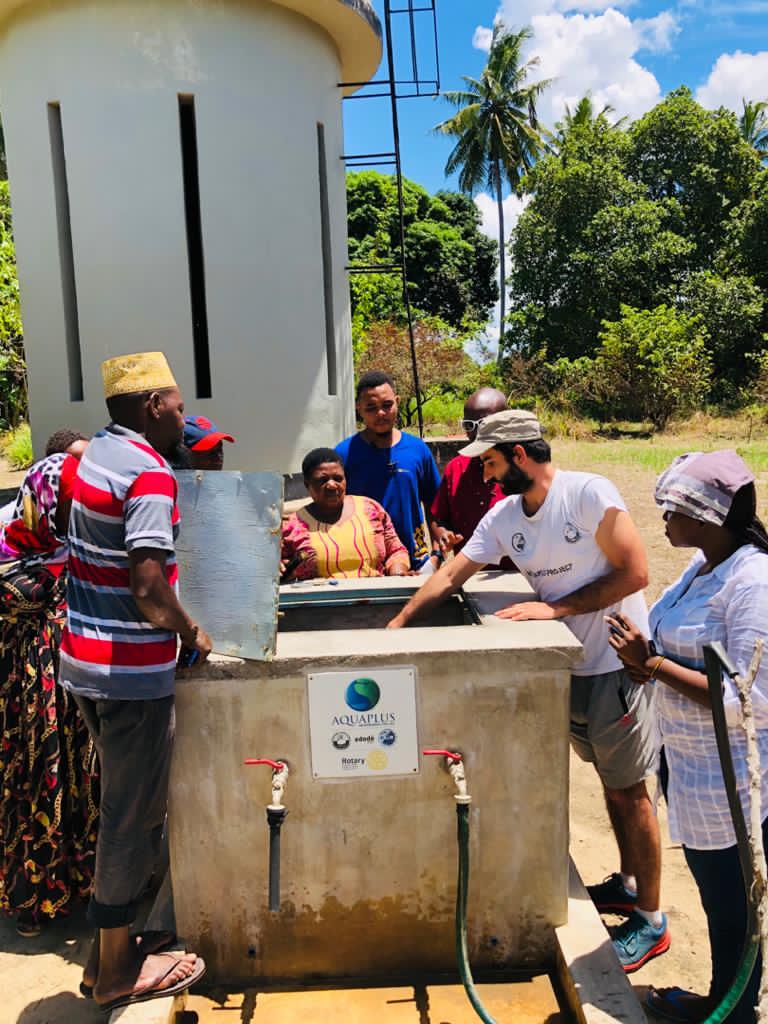 2021.03.25-PROGETTO AQUAPLUS,Visita a Mavunja e Kisiju Pwani  Hekp Desk del  Rotaract Dar es Salaam North con Civilista Italiano ing. Matteo Biffi che ha partecipato a Costruzione Acquedotto
1
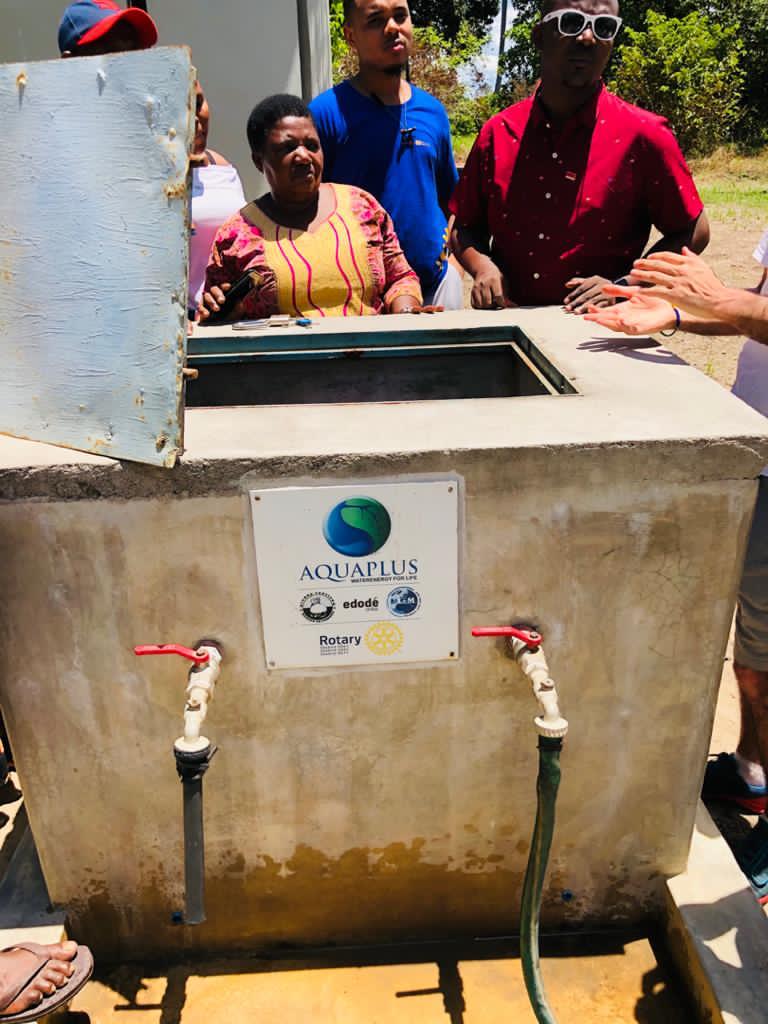 2021.03.25-PROGETTO AQUAPLUS,Visita a Mavunja e Kisiju Pwani  Hekp Desk del  Rotaract Dar es Salaam North con Civilista Italiano ing. Matteo Biffi che ha partecipato a Costruzione Acquedotto
2
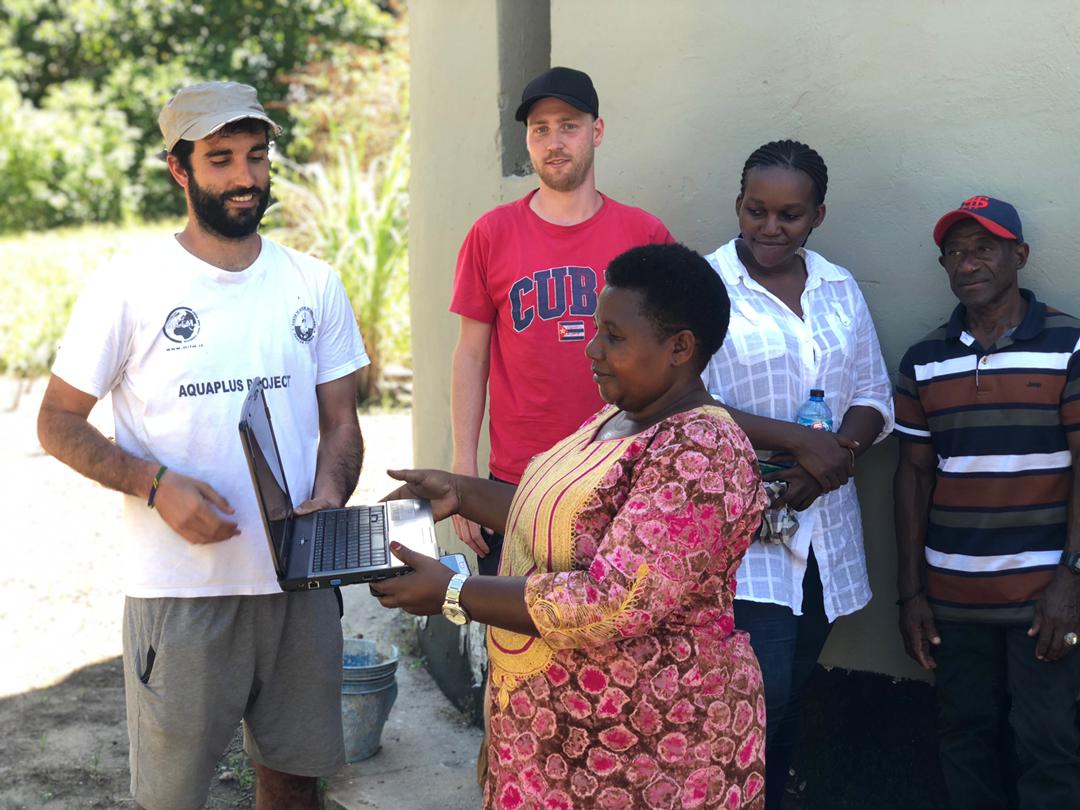 Donation of PC with Software application for the cost and financial management of the water distribution service for the project sustainability.
Mrs. Eng. Maria Pascal get the PC  donated from District 2041 through Mr. Matteo Biffi.
2021.03.25-PROGETTO AQUAPLUS,Visita a Mavunja e Kisiju Pwani  Hekp Desk del  Rotaract Dar es Salaam North con Civilista Italiano ing. Matteo Biffi che ha partecipato a Costruzione Acquedotto
3
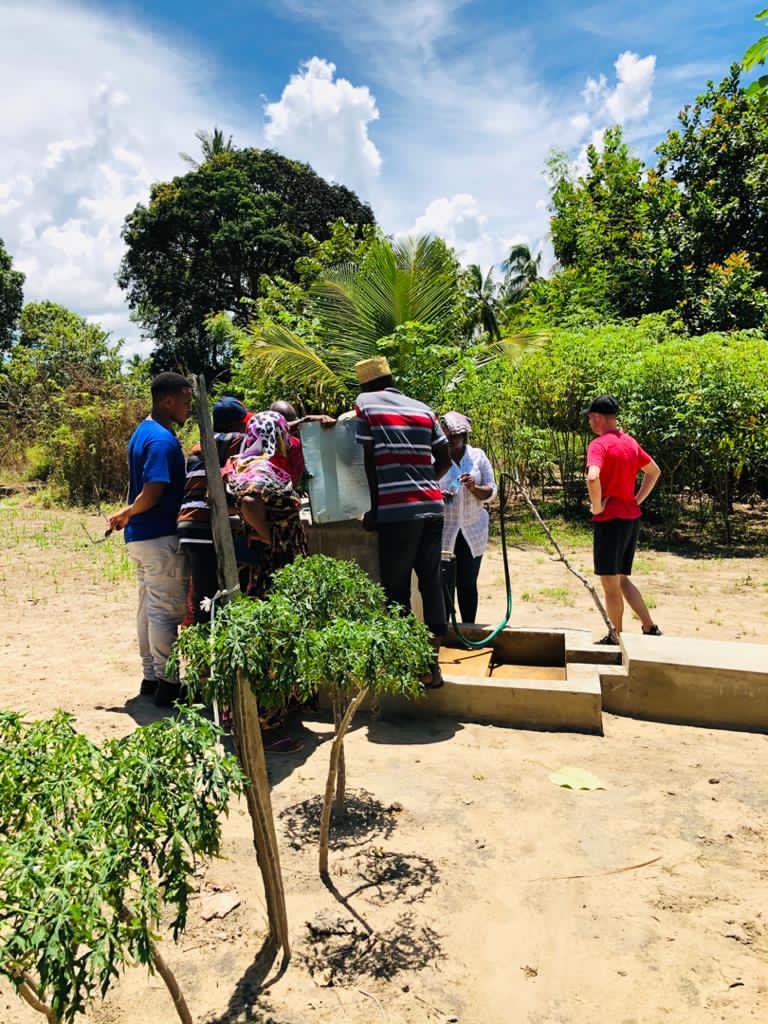 2021.03.25-PROGETTO AQUAPLUS,Visita a Mavunja e Kisiju Pwani  Hekp Desk del  Rotaract Dar es Salaam North con Civilista Italiano ing. Matteo Biffi che ha partecipato a Costruzione Acquedotto
4
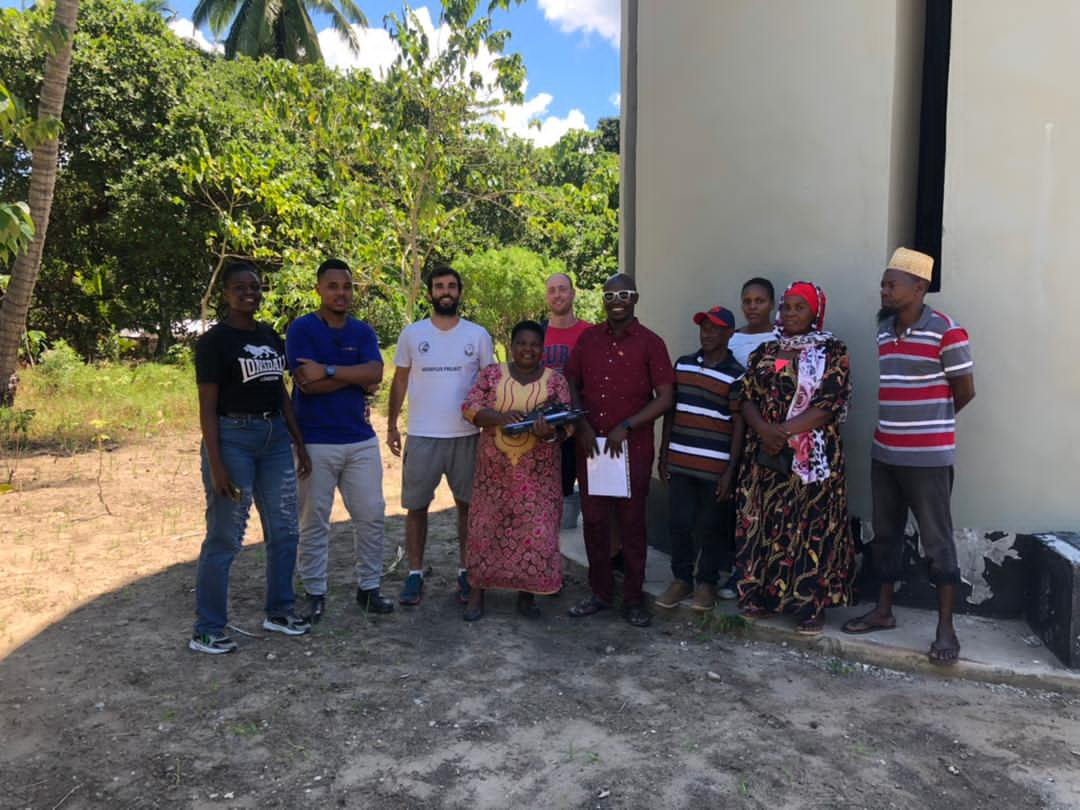 2021.03.25-PROGETTO AQUAPLUS,Visita a Mavunja e Kisiju Pwani  Hekp Desk del  Rotaract Dar es Salaam North con Civilista Italiano ing. Matteo Biffi che ha partecipato a Costruzione Acquedotto
5
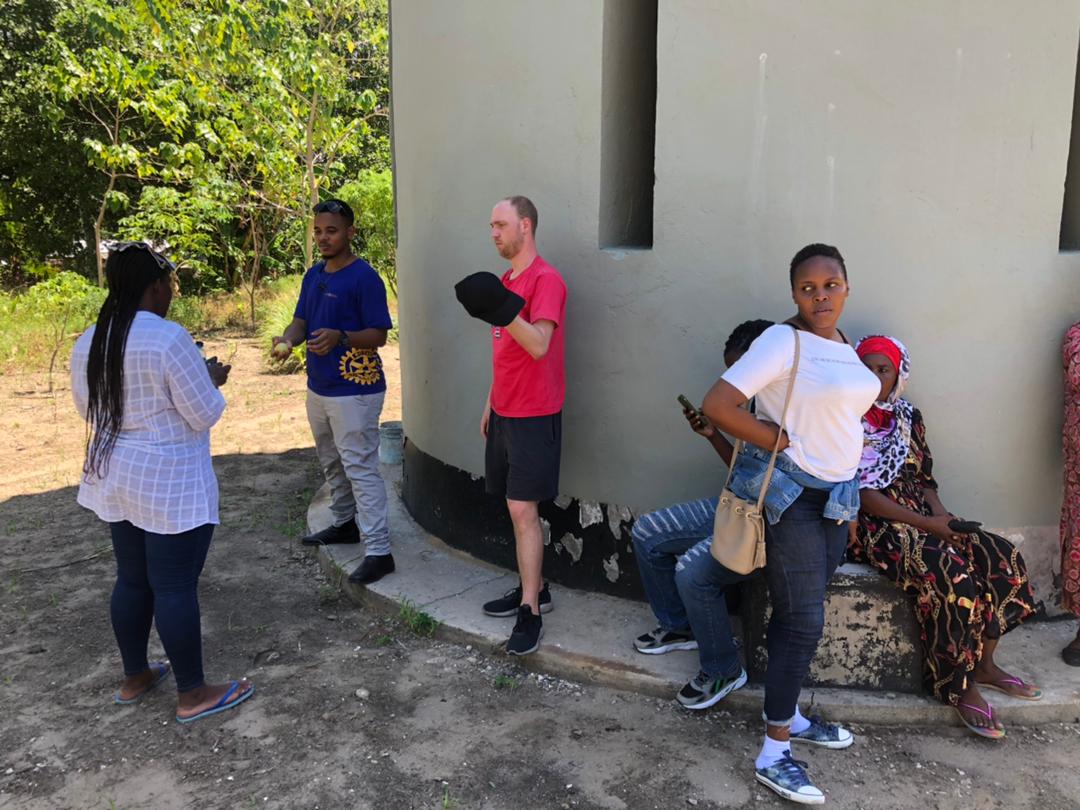 2021.03.25-PROGETTO AQUAPLUS,Visita a Mavunja e Kisiju Pwani  Hekp Desk del  Rotaract Dar es Salaam North con Civilista Italiano ing. Matteo Biffi che ha partecipato a Costruzione Acquedotto
6